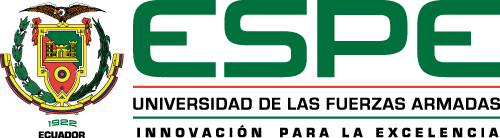 DEPARTAMENTO DE CIENCIAS ECONÓMICAS, ADMINISTRATIVAS Y DEL COMERCIO
CARRERA DE ADMINISTRACIÓN TURÍSTICA Y HOTELERA
Análisis de la implementación tecnológica como método de eficiencia administrativa en establecimientos hoteleros de tres y cuatro estrellas en la localidad de Santo Domingo de los Tsáchilas, a través de Innova Tu Hotel.
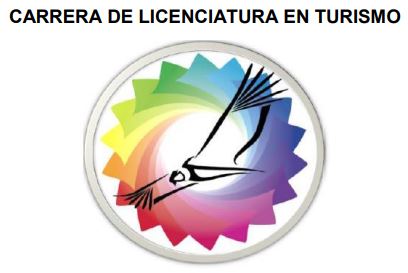 AUTORES. -                     Ninahualpa Tuza Betsabe Amanda
                                   Rivera Gómez Bryan Andrés
DIRECTORA. -               Ing. Rea Davalos, Marta Patricia PhD.
Sangolquí, 2022
Insuficiente conocimiento
Problema
¿Es posible innovar sin tecnología?
Servicio de alojamiento
Globalización y nuevas tecnologías
2
Objetivos
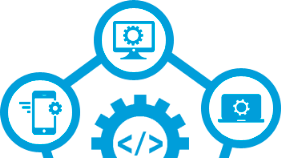 Identificar
Innova Tu Hotel
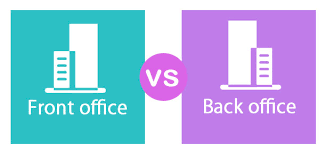 Sistemas hoteleros
Diagnosticar
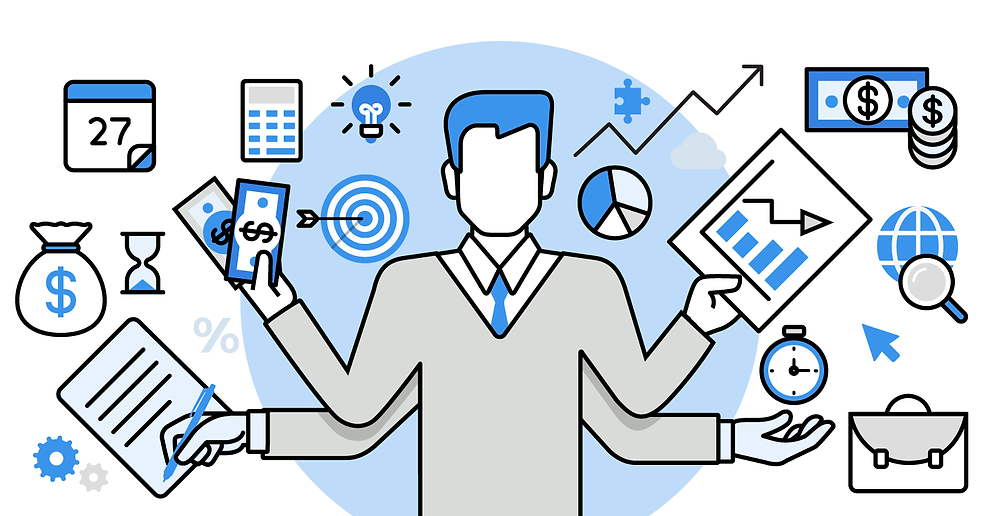 Diagnosticar
Nivel de importancia
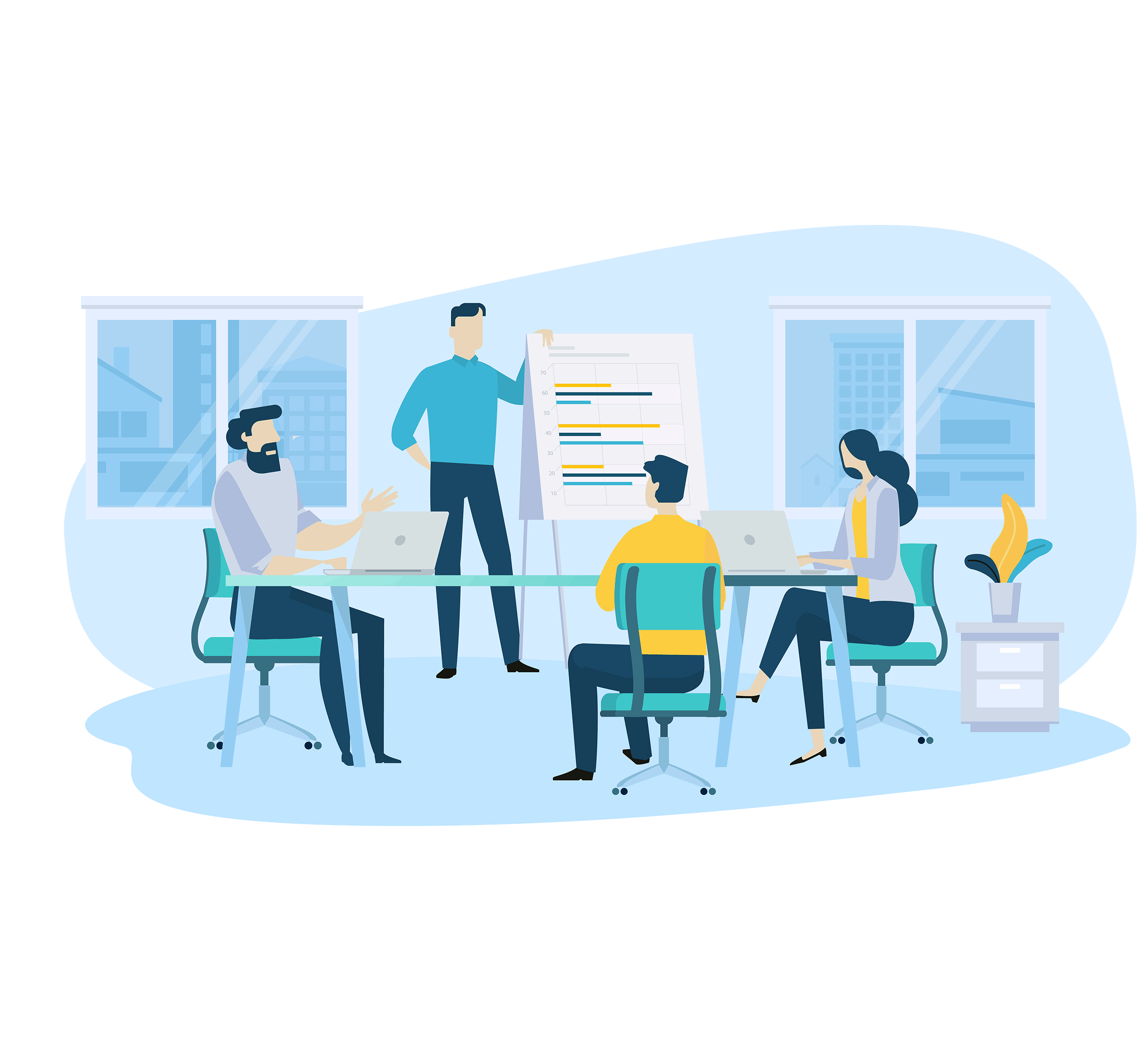 Proponer
Implementación tecnológica como medida de eficiencia
3
Teoría del desenvolvimiento económico
Marco Teórico
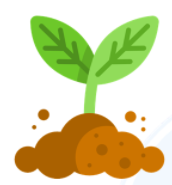 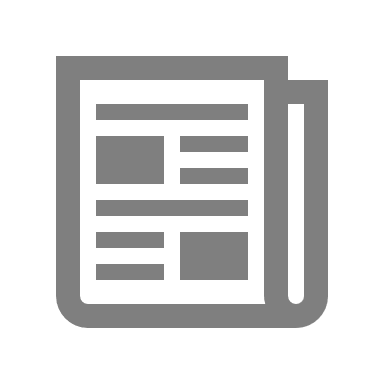 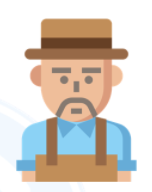 Joseph Schumpeter
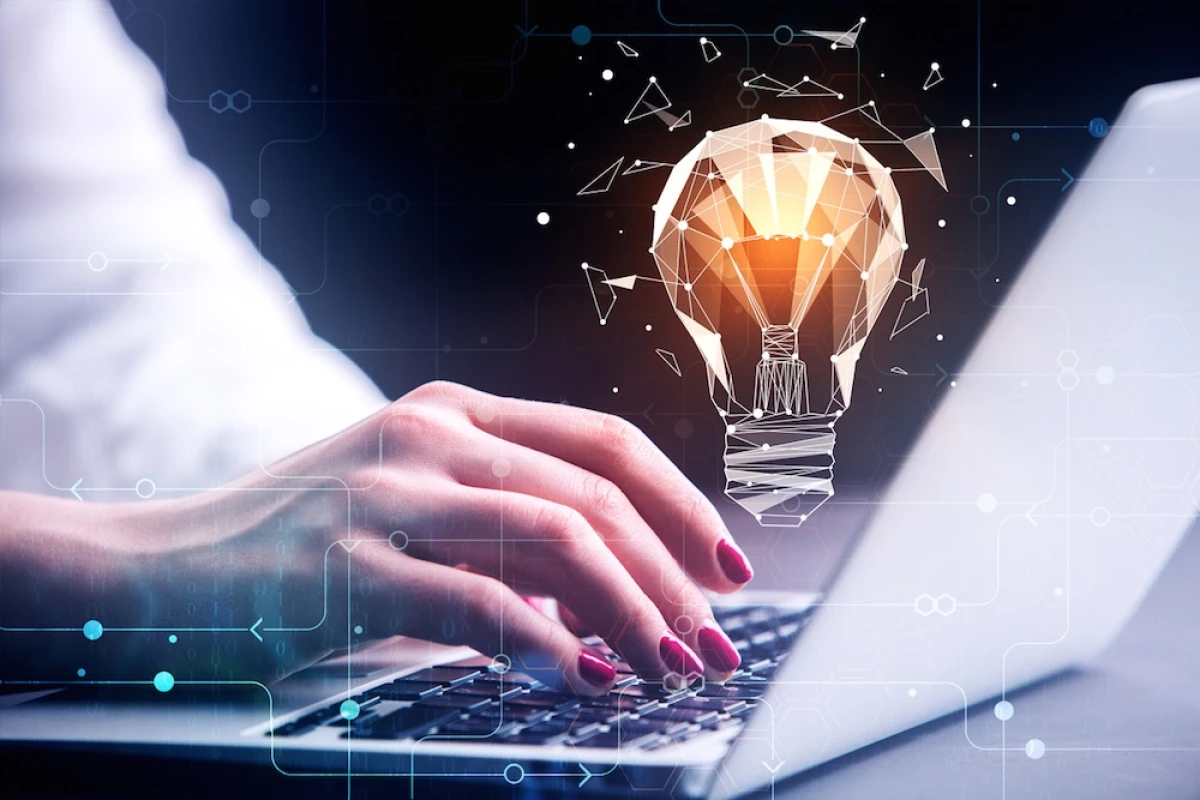 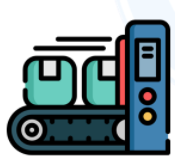 Teoría de la competitividad
Teoría Critica de la Tecnología
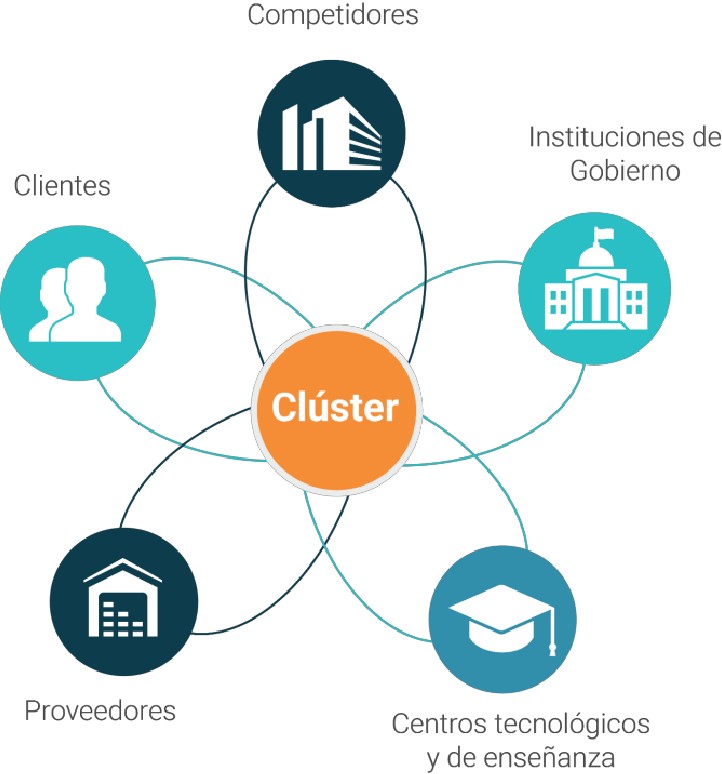 Michael Porter
Andrew Feenberg
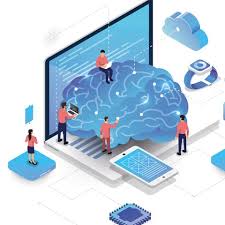 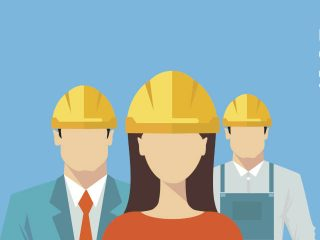 Marco conceptual
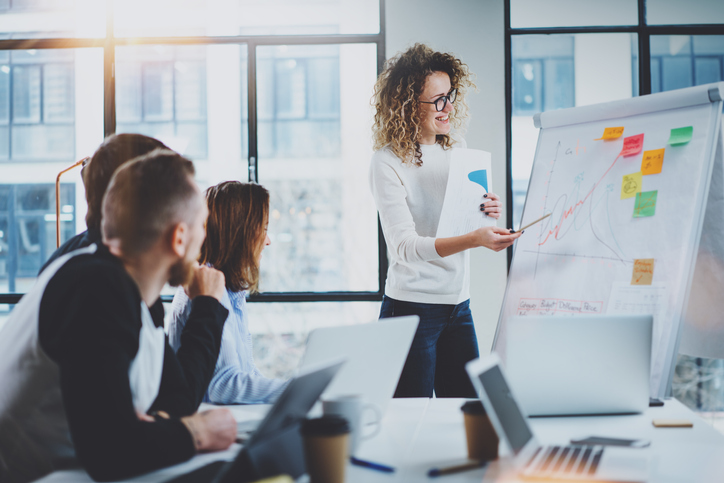 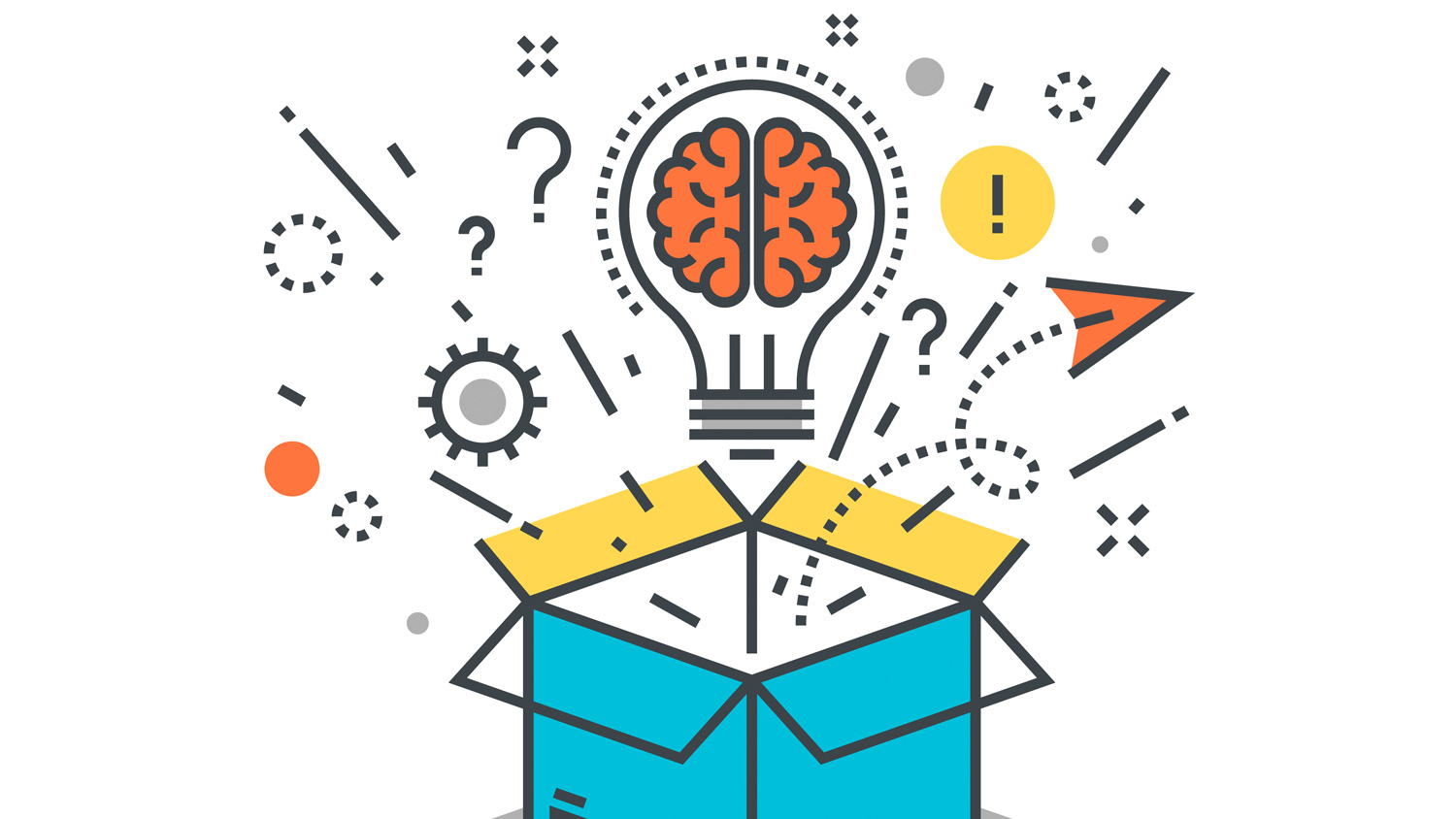 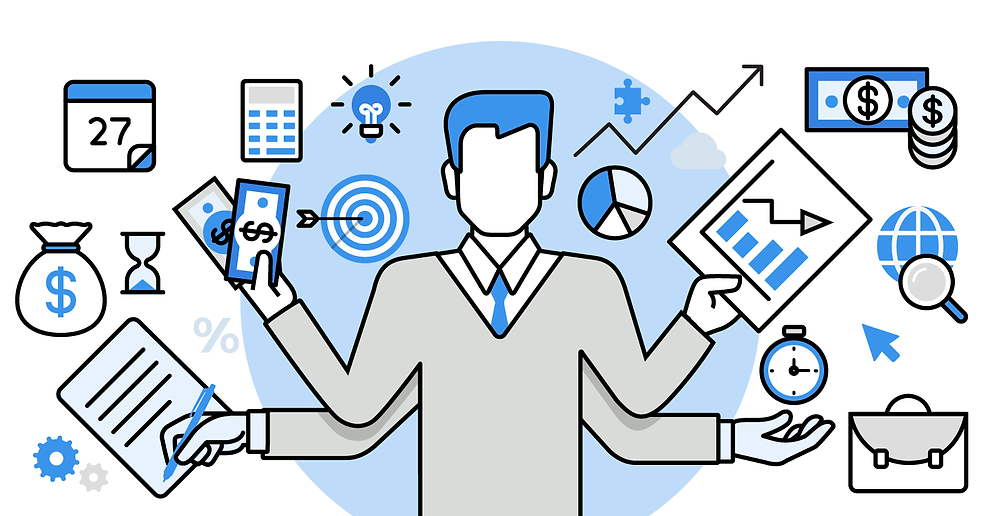 Gestión administrativa
Innovación
Eficiencia
Acto de mejorar y dar continuidad a un producto o servicio. 
Atiende nacientes expectativas de los usuarios.
Habilidad para aprovechar al máximo los recursos disponibles durante producción de un bien o servicio, y de este modo alcanzar las metas fijadas por la misma.
Garantiza la funcionalidad administrativa y operativa, se administra los recursos humanos y materiales eficientemente.
5
Introducción a Santo Domingo de los Tsáchilas
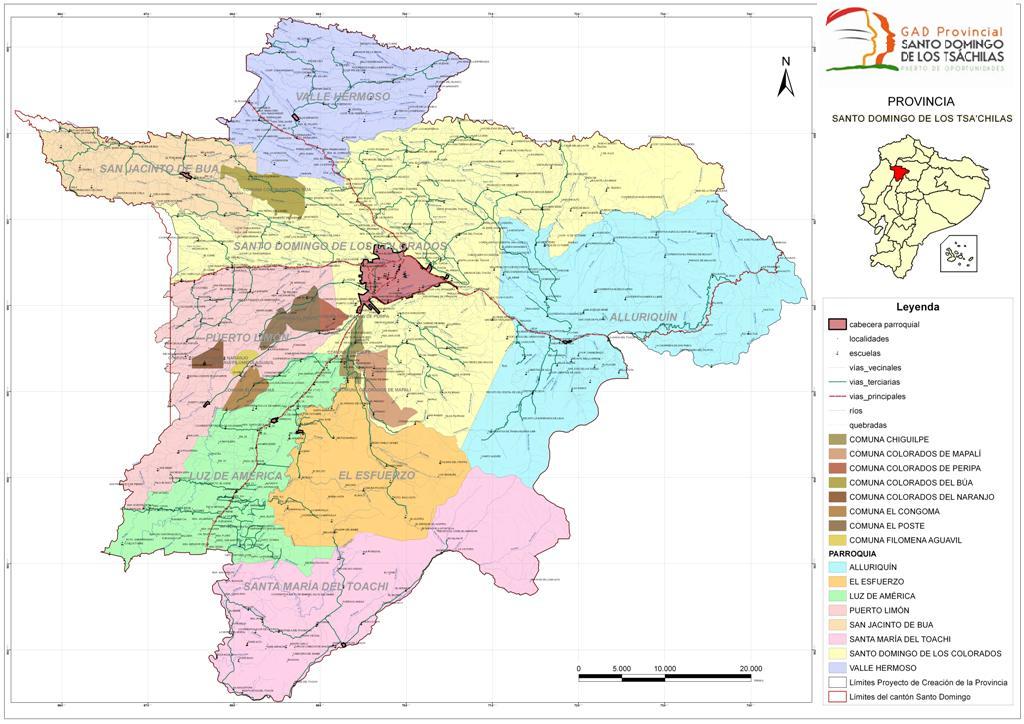 Kashama Eco Resort y Spa
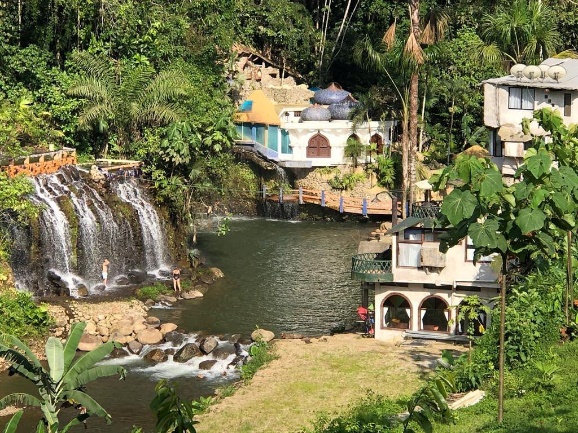 PMS
Motor de reservas
Channel Manager
30%
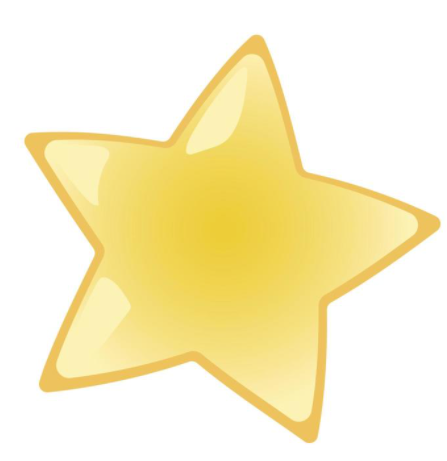 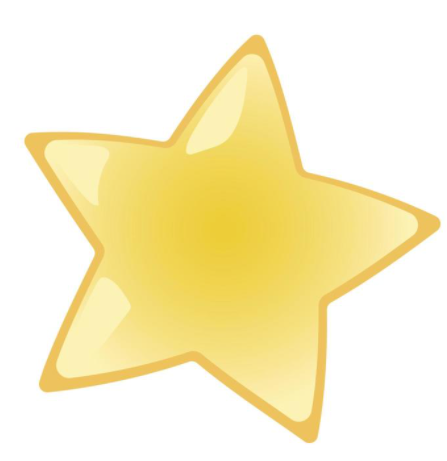 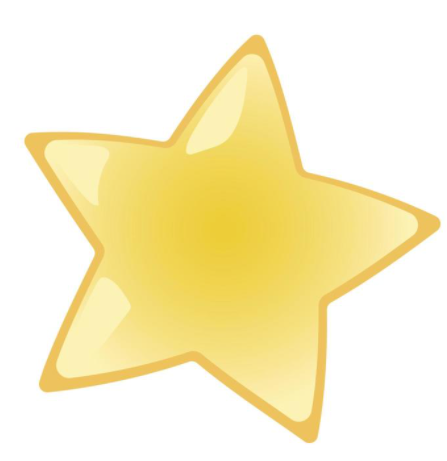 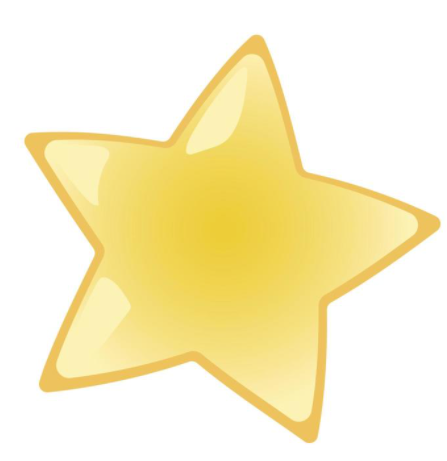 321 ESTABLECIMIENTOS
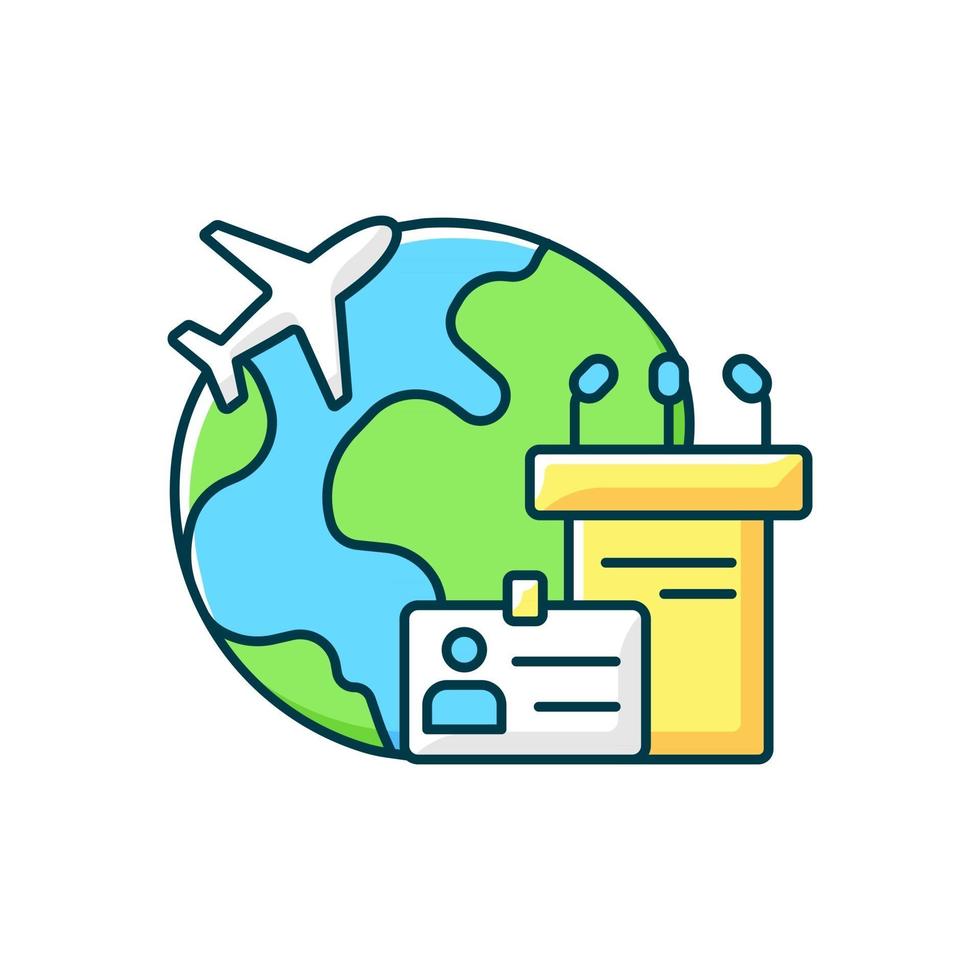 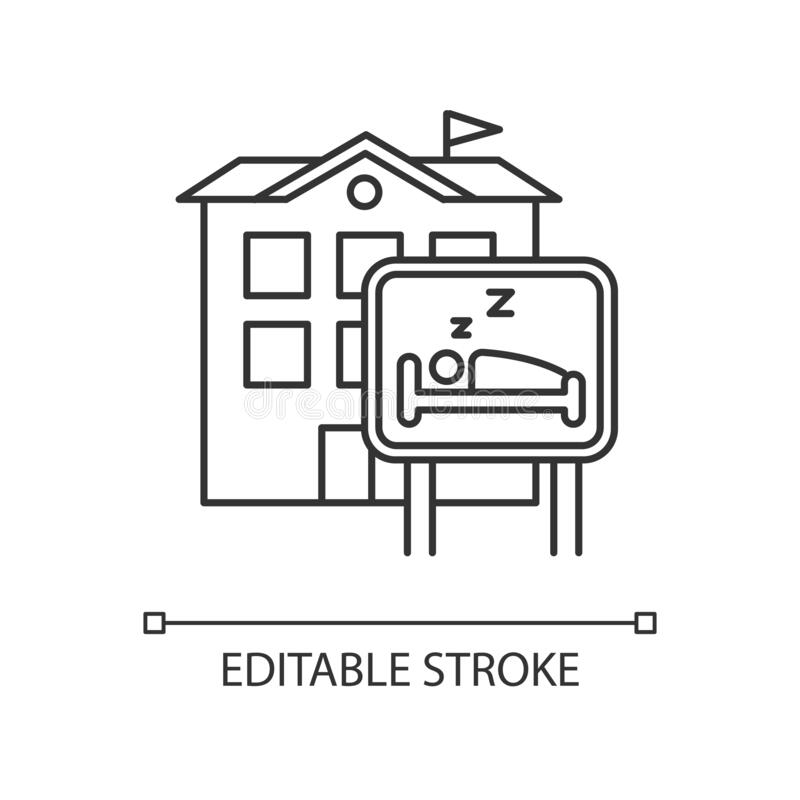 -3 Hostales
-7 Hosterías
-5 Hoteles
Metodología
Enfoque Mixto
No experimental
Muestra no probabilística
Instrumentos de recolección
GRUPO FOCAL
ENCUESTAS
ENTREVISTA
Establecimientos de alojamiento de 3 y 4 estrellas.
Kashama Eco Resort y Spa & Experto en sistemas
Experto en sistemas de información hotelero.
Análisis de resultados
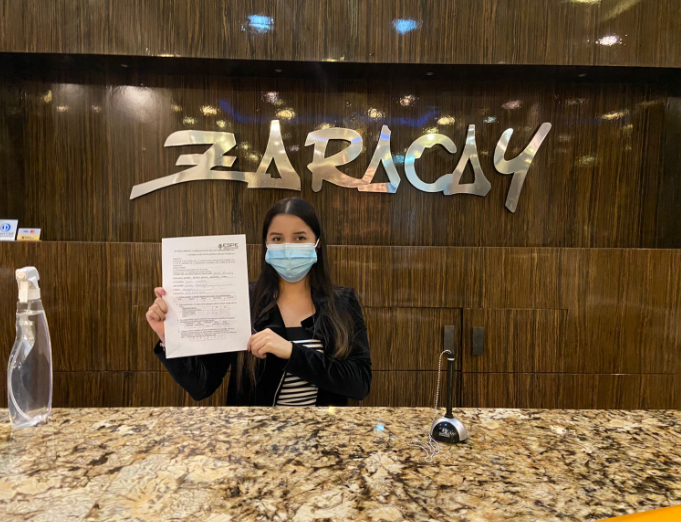 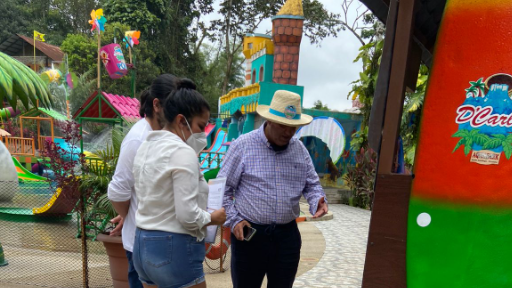 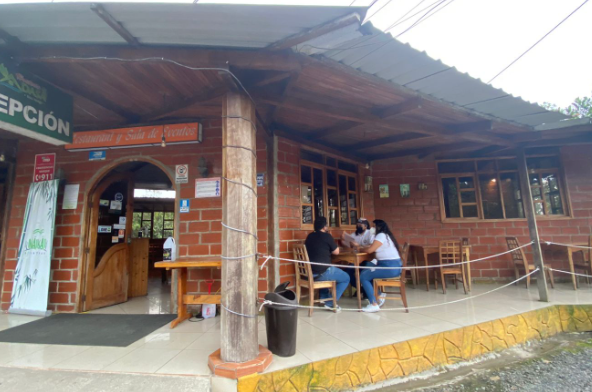 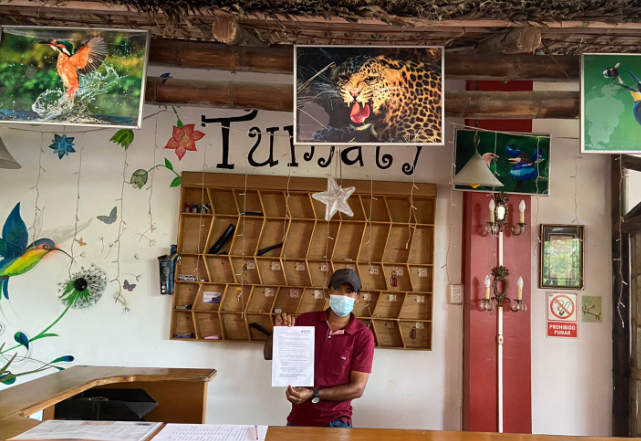 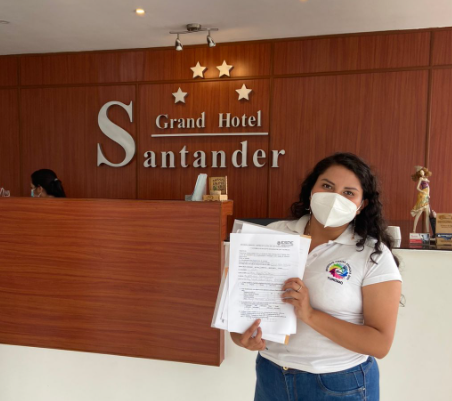 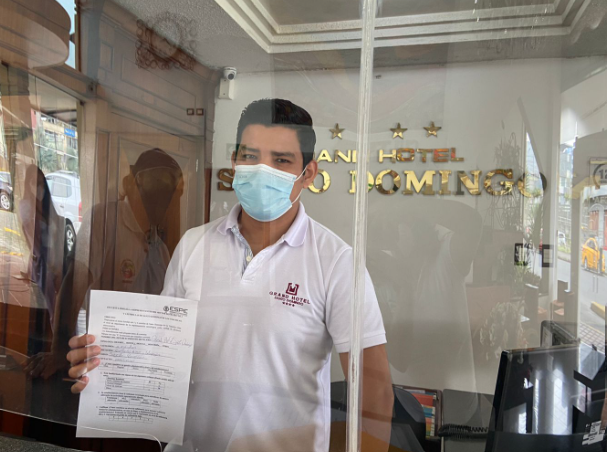 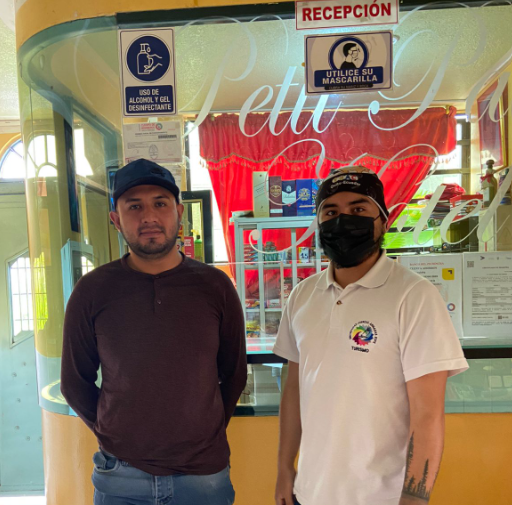 8
Encuestas
Nivel de conocimiento sobre sistemas
Nivel de confianza en sistemas especializados
9
Nivel de importancia de la tecnificación en procesos hoteleros
Comparación suficiencia-dificultad en el manejo de sistemas
10
Aceptación y rechazo en la tecnificación hotelera
Percepción del manejo de sistemas especializados por establecimiento
Grado de interés en capacitarse
11
Resultado de la Entrevista
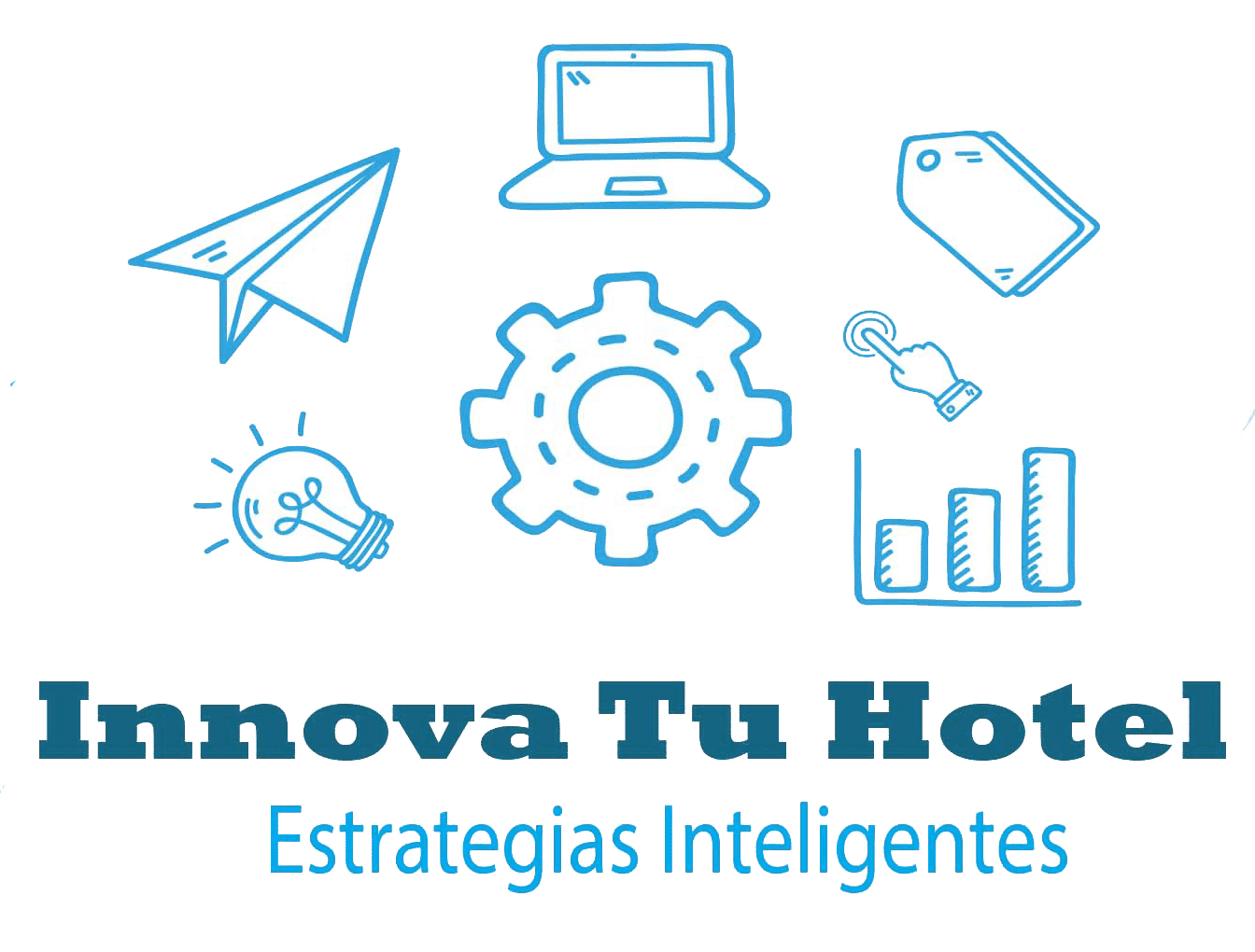 Licenciado Gonzalo Ramón
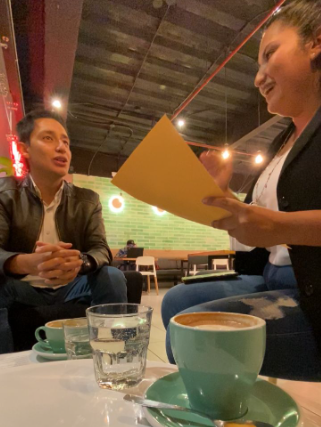 -Sistemas intuitivos 
-Planes adaptables
-Vinculo amigable
-Capacitación constante
-API abierta
-Payment Card Industry Data Security Stanrd NIVEL 1
Maximizar las oportunidades que tiene un hotel de vender habitaciones
-Los mismos sistemas que maneja España
-Ranking en TecnoHotelNews 
-Misión: Contribuir al desarrollo económico local
Focus Group
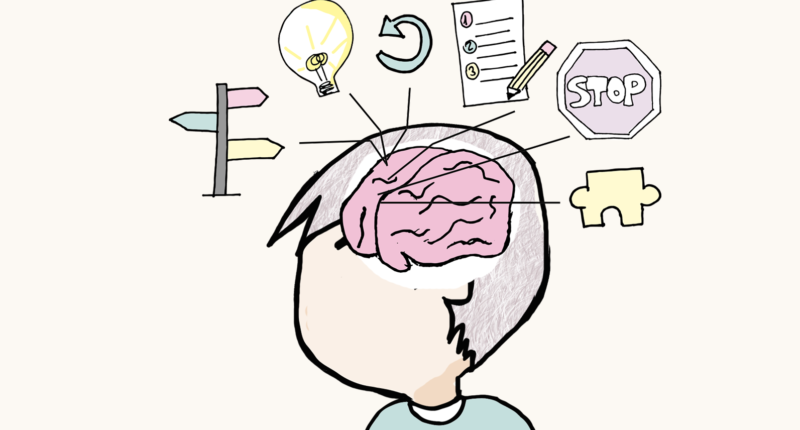 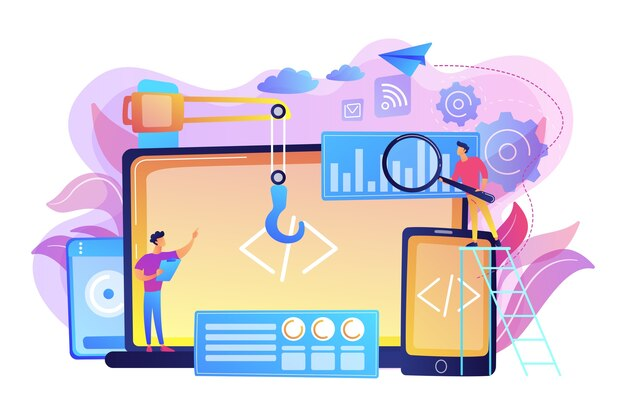 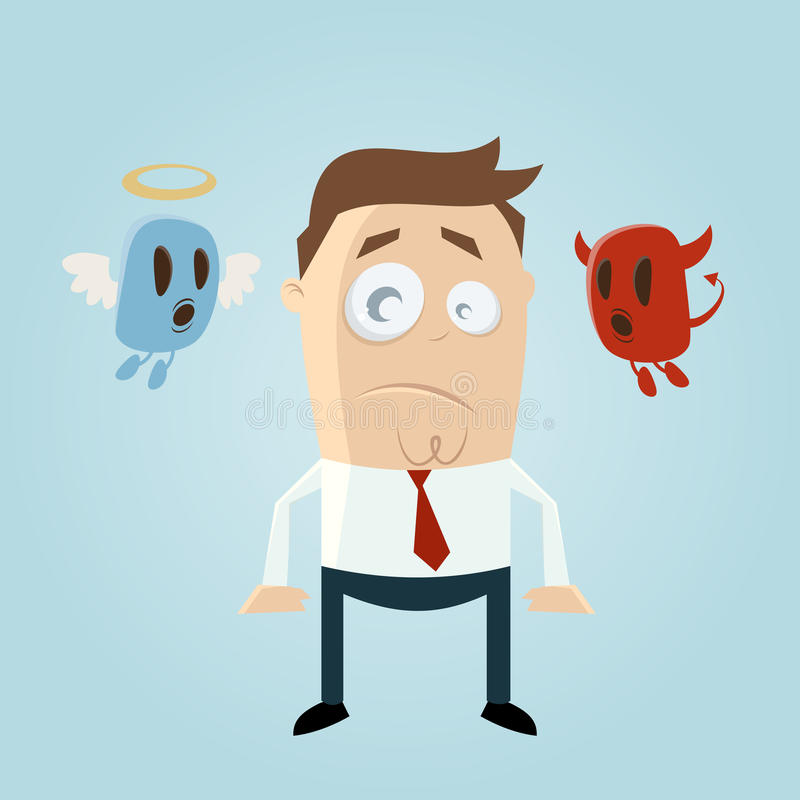 Pensamientos
-Manipulación
-Dificultad
-Complejidad
Negativo
Antes
-Facturación
-Pisos
-Restaurante
-Tedioso
-Demorado
-Incierto
Acciones
-Facilidad
-Practico
-Soporte
-Capacitación
-Personalización
-Comunicación
Positivo
Después
-Ventas
-Reservas
-Disponibilidad
-Tiempo
-Recursos
-Compensan tiempo
-Redes sociales
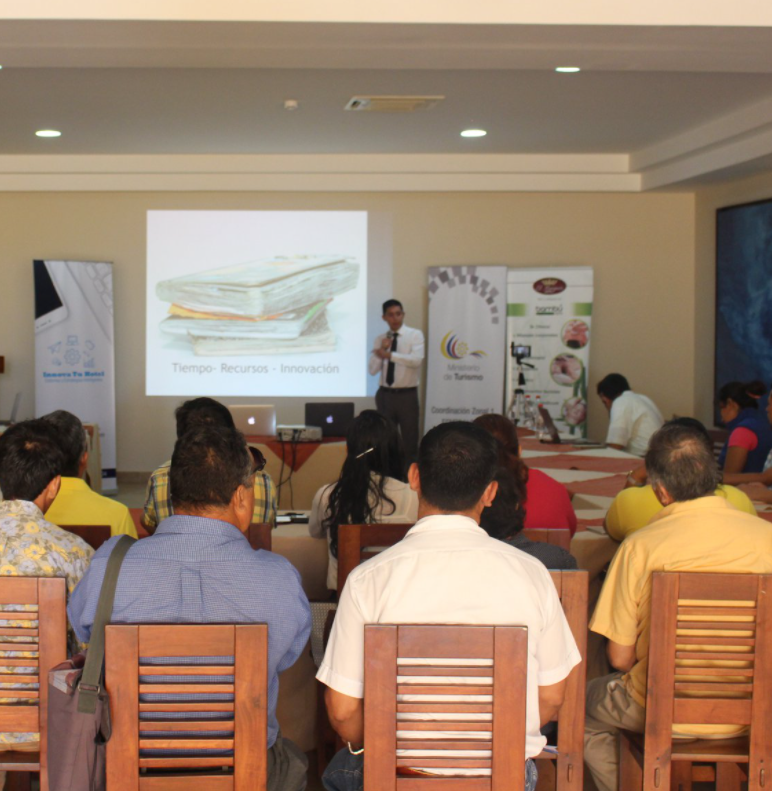 PROPUESTA
Plan de capacitación sobre la implementación tecnológica como método de eficiencia administrativa en el sector hotelero de 3 y 4 estrellas de Santo Domingo de los Tsáchilas.
14
Antecedentes
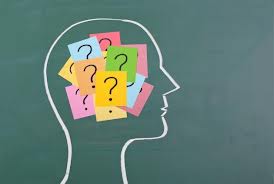 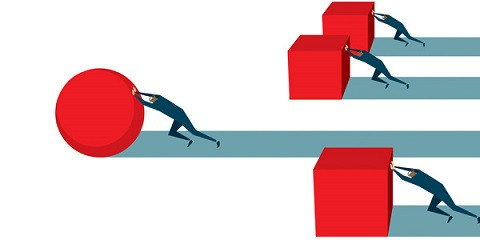 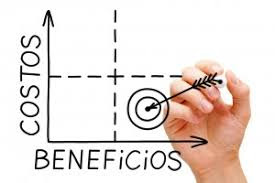 15
Justificación
El conocimiento es poder. La información es libertadora. La educación es la premisa del progreso, en toda sociedad, en toda familia. 

Kofi Annan
16
Objetivo
Fin
Meta
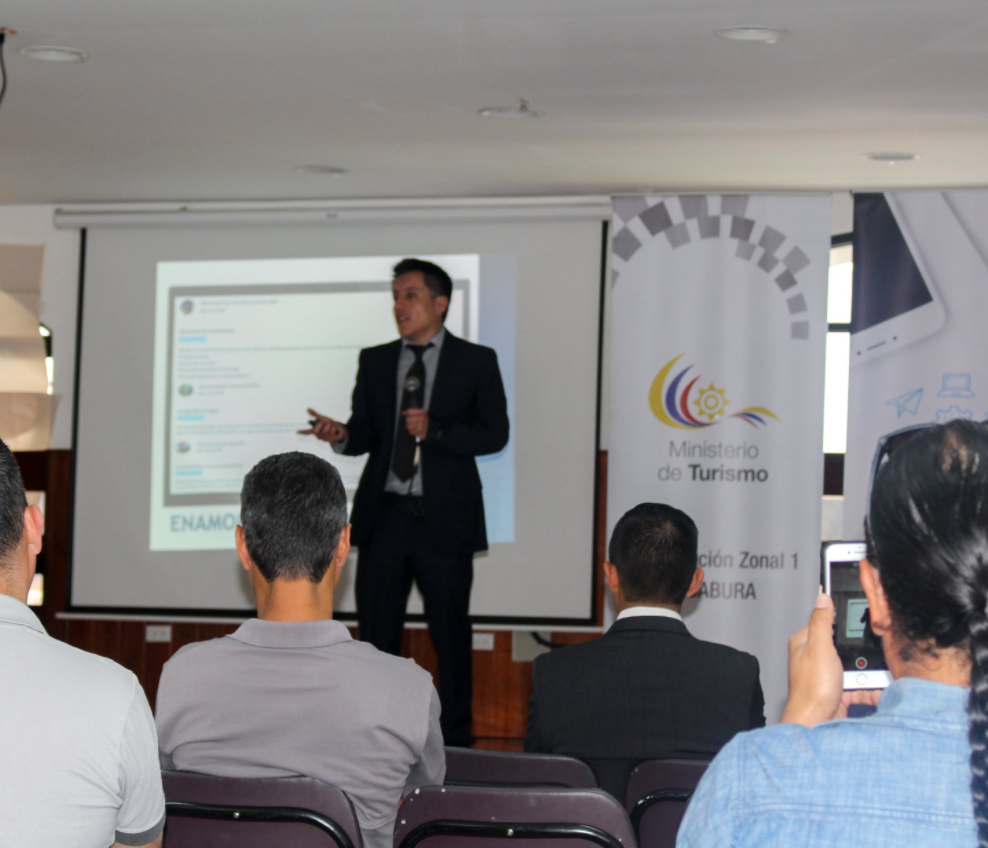 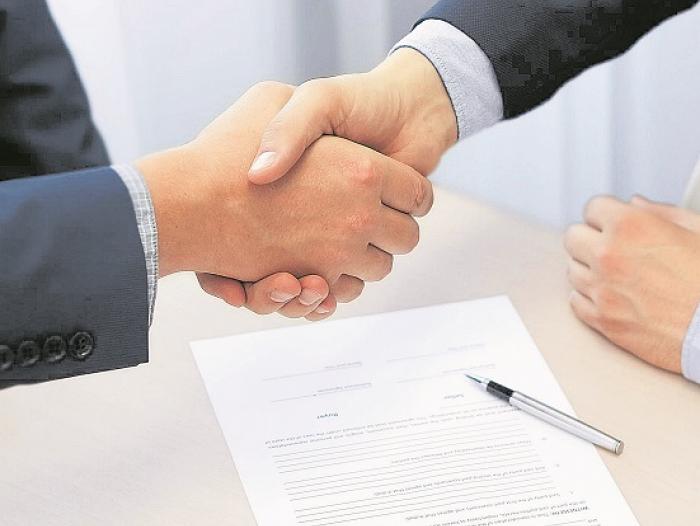 Implementación tecnológica
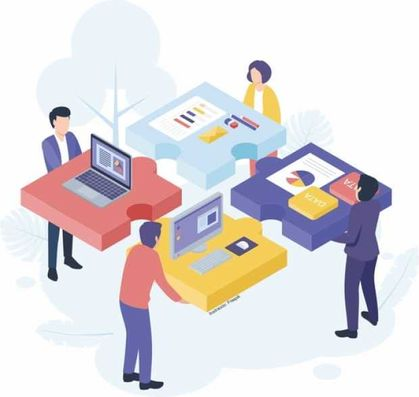 Método de apoyo
Método de eficiencia
17
Índice del plan de capacitación
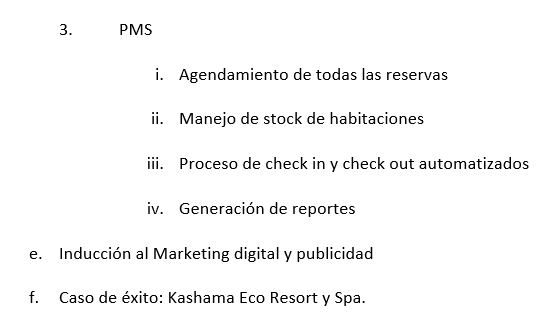 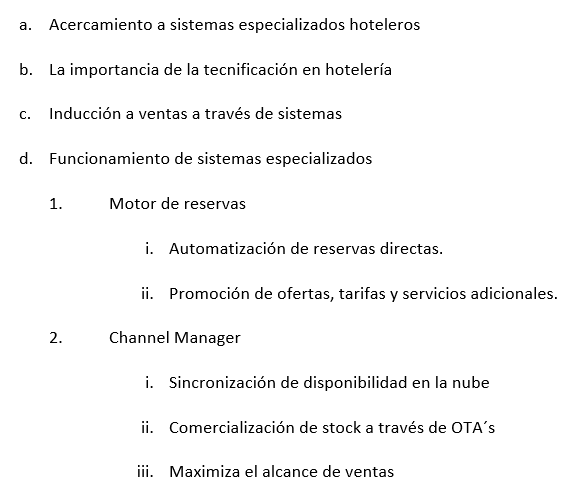 18
Estrategias
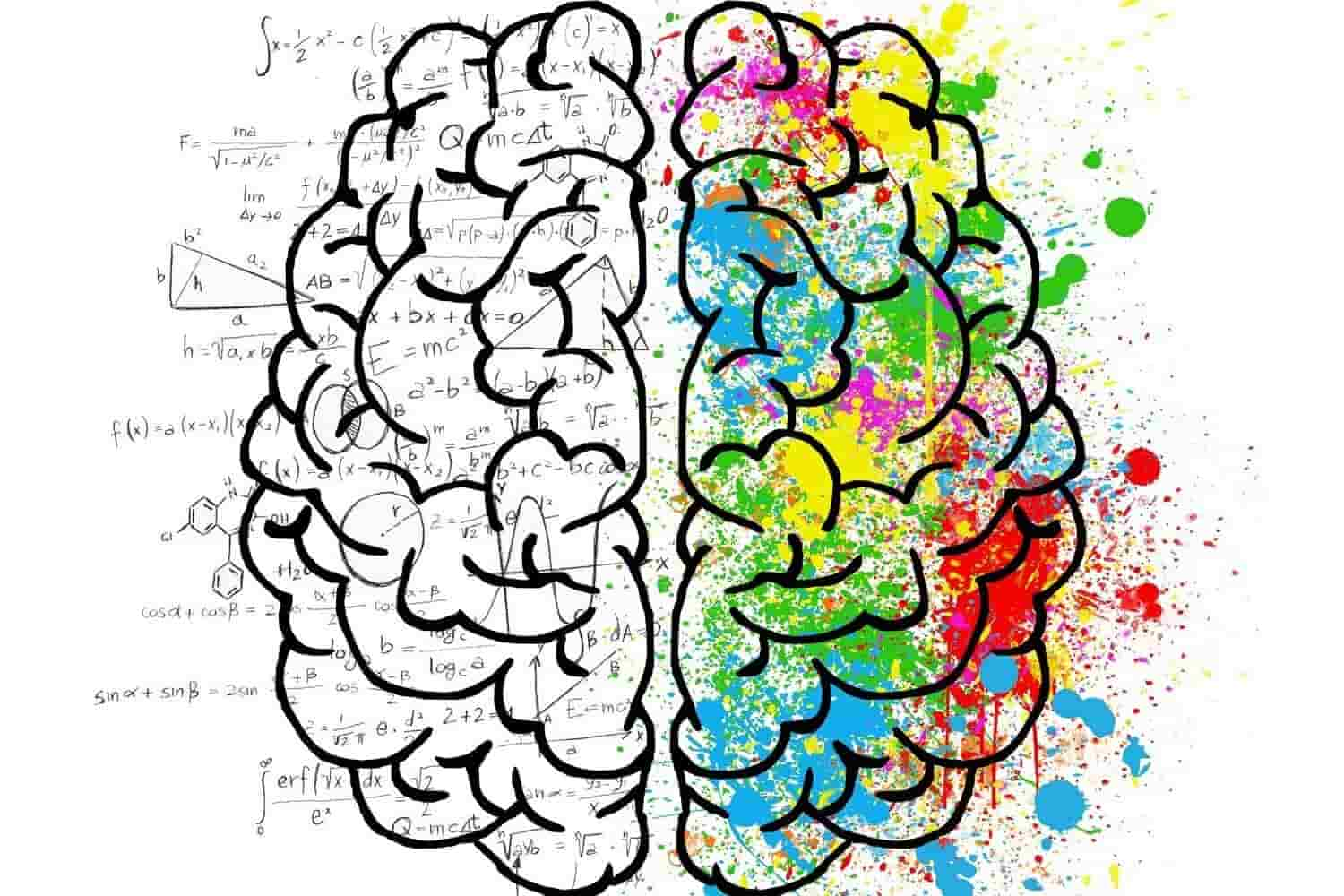 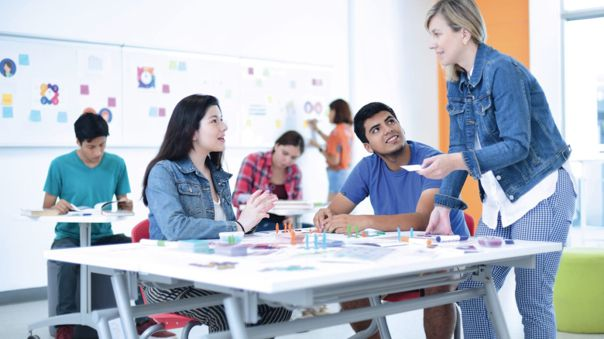 Participación
Cognitiva
19
Recursos & Presupuesto
20
Viabilidad
Control & Seguimiento
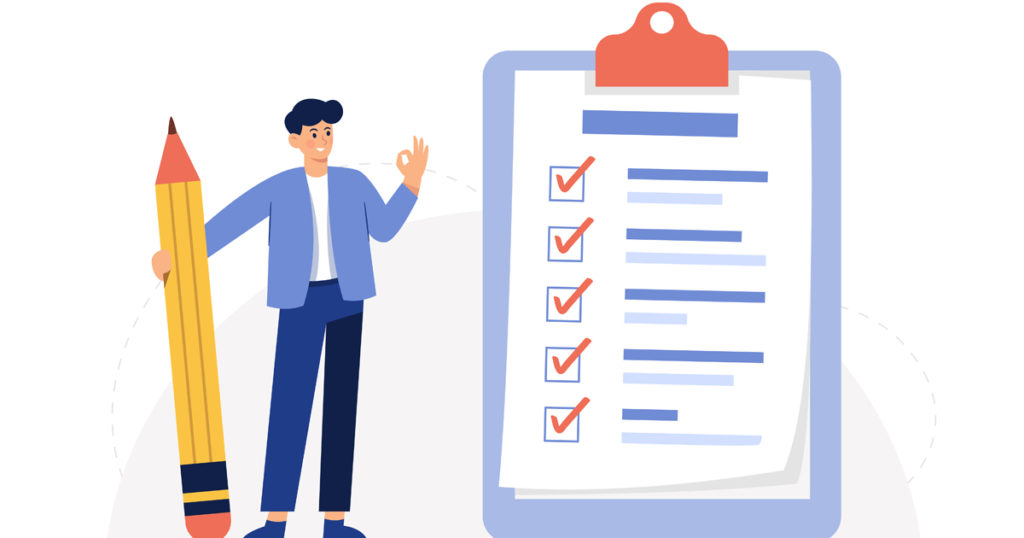 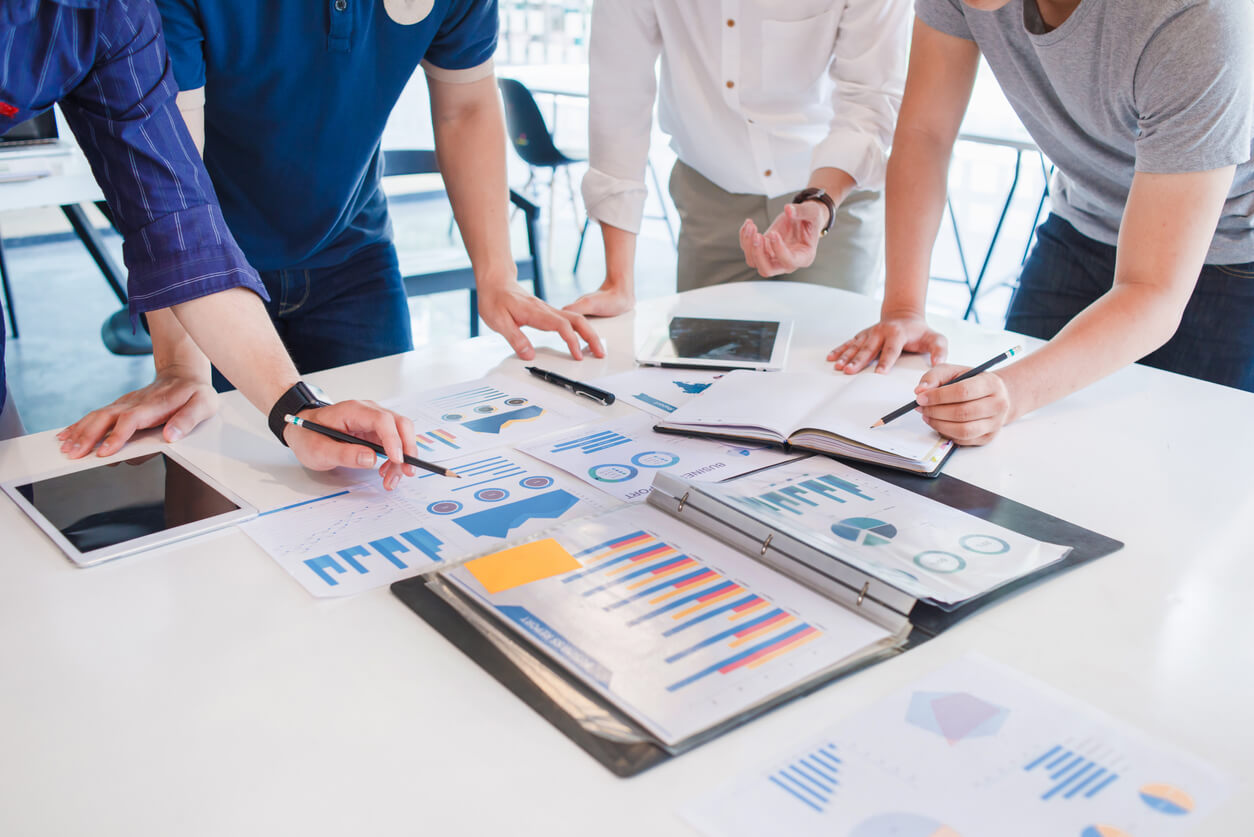 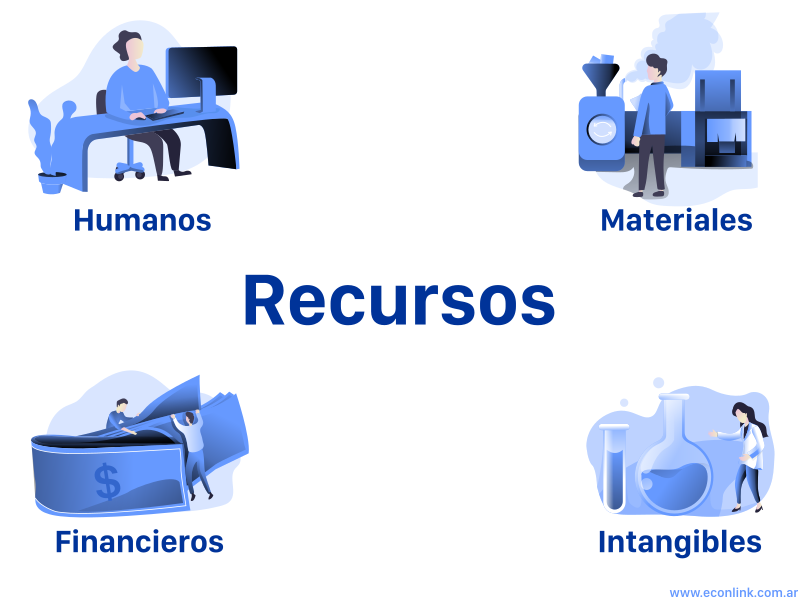 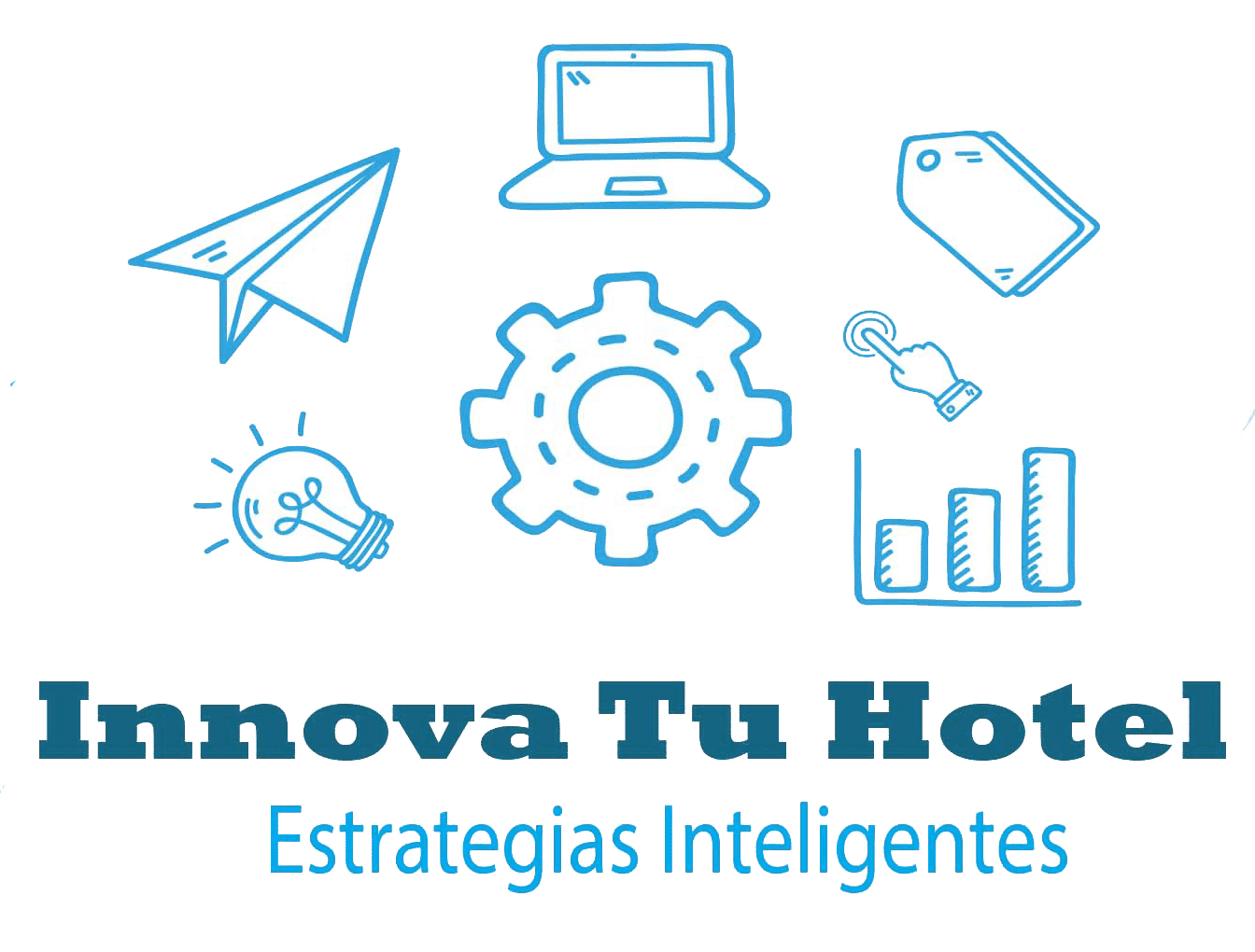 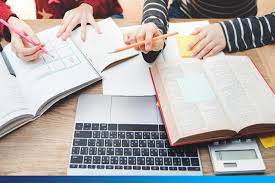 21
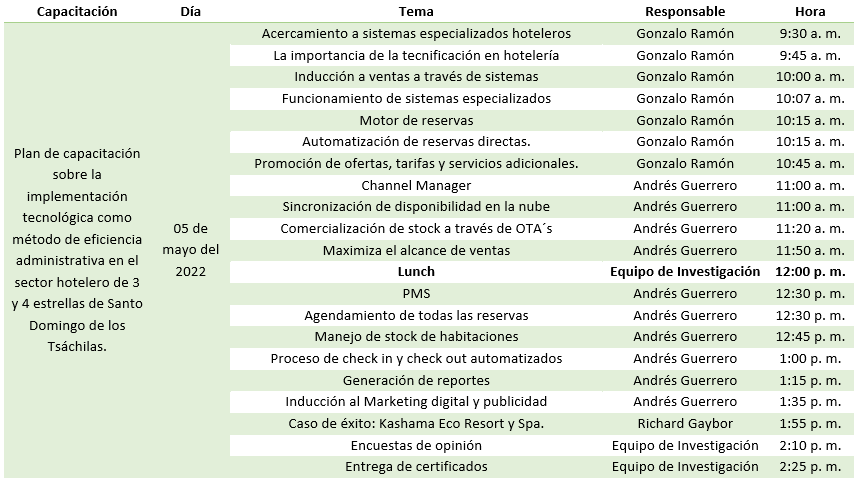 22
Cronograma
C
O
N
C
L
U
S
I
O
N
E
S
23
RECOMENDAC
I
ONES
24
Gracias
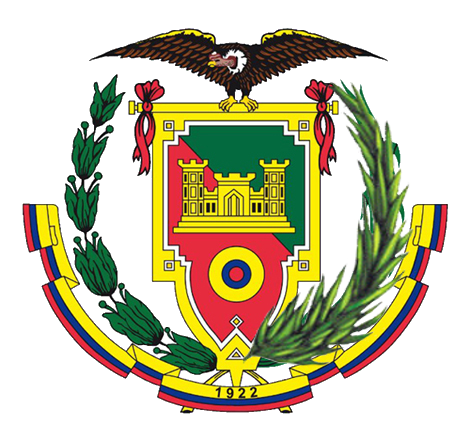